KHOA HỌC TỰ NHIÊN
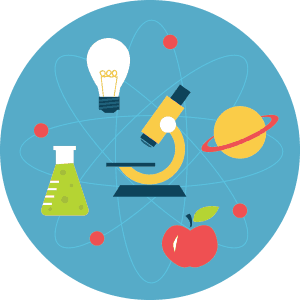 10 CHƯƠNG
Chương 1. Mở đầu về khoa học tự nhiên
Chương 2. Chất quanh ta
Chương 3. Một số vật liệu, nguyên liệu, lương thực, thực phẩm thông dụng.
Chương 4. Hỗn hợp. Tách chất ra khỏi            hỗn hợp
Chương 5. Tế bào
Chương 6. Từ tế bào đến cơ thể
Chương 7. Đa dạng thế giới sống
Chương 8. Lực trong đời sống.
Chương 9. Năng lượng
Chương 10. Trái đất và bầu trời
Chương 1.
Mở đầu về khoa học tự nhiên
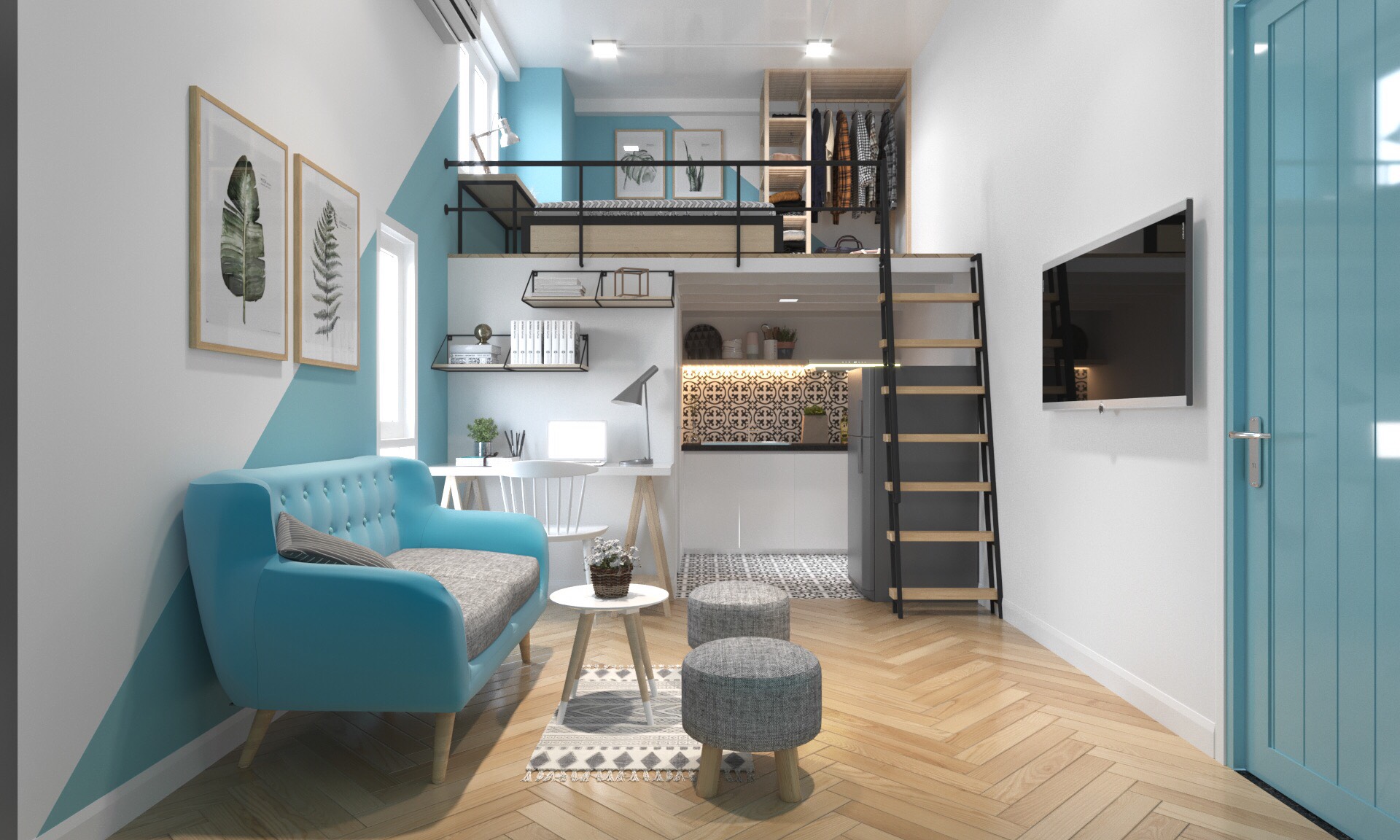 Bài 1:
GIỚI THIỆU VỀ 
KHOA HỌC TỰ NHIÊN
NỘI DUNG CHÍNH
7
1
3
Khoa học tự nhiên với công nghệ và đời sống
Vật sống và 
Vật không sống
Khái niệm 
Khoa học tự nhiên
Các lĩnh vực chính của Khoa học tự nhiên
4
2
KHOA HỌC
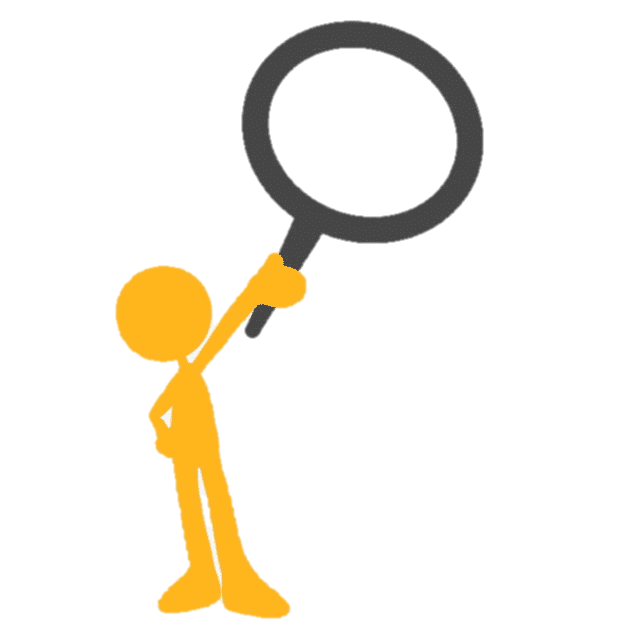 TỰ NHIÊN
KHÁI NIỆM KHOA HỌC TỰ NHIÊN
I
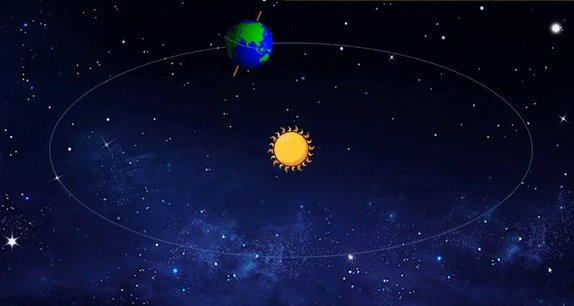 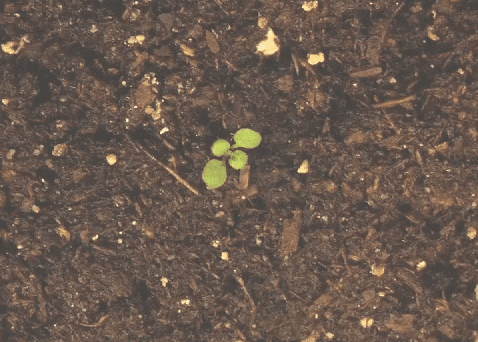 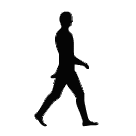 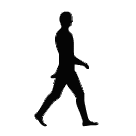 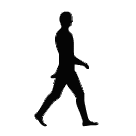 Hiện tượng tự nhiên
Là một nhánh của khoa học
KHOA HỌC
TỰ NHIÊN
Nghiên cứu các hiện tượng tự nhiên
KHÁI NIỆM KHOA HỌC TỰ NHIÊN
I
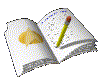 Khoa học tự nhiên (KHTN) là một nhánh của khoa học, nghiên cứu các hiện tượng tự nhiên, tìm ra quy luật của chúng.
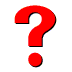 Khoa học tự nhiên nghiên cứu về lĩnh vực nào dưới đây ?
Các sự vật , hiện tượng tự nhiên
Các quy luật tự nhiên
Những ảnh hưởng của tự nhiên đến con người và môi trường sống
Tất cả các ý trên
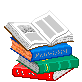 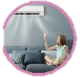 Điều hòa
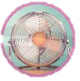 Quạt
Nâng cao chất lượng cuộc sống của con người
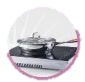 Bếp điện
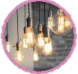 Đèn điện
VẬT SỐNG VÀ VẬT KHÔNG SỐNG
II
ha
Hãy cho biết trong  các vật sau đây, vật nào là vật sống, vật nào là vật không sống?
VẬT KHÔNG SỐNG
VẬT SỐNG
17
Không có khả năng trao đổi chất với môi trường, lớn lên, sinh sản…
Vật 
không sống
Có khả năng trao đổi chất với môi trường, lớn lên, sinh sản…
Vật sống
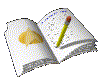 Con hãy tìm thêm ví dụ về về vật sống và vật không sống?
BÀI TẬP VỀ NHÀ
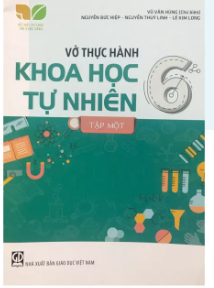 Bài 1: GIỚI THIỆU VỀ KHOA HỌC TỰ NHIÊN
Tiết 1: 1.1 ; 1.2 ( trang 7+8)
a)
b)
c)
d)
Hai cực cùng tên: Đẩy nhau
Hai cực khác tên: Hút nhau
-    Đường bị cháy, đổi màu, đổi vị
-   Nhìn thấy đũa bị gãy khúc
-   Cây héo dần, rụng lá và chết
CÁC LĨNH VỰC CỦA KHOA HỌC TỰ NHIÊN
III
KHOA HỌC TỰ NHIÊN
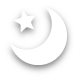 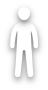 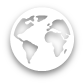 HÓA HỌC
VẬT LÝ HỌC
Nghiên  cứu về chuyển động, lực và năng lượng.
Nghiên  cứu các chất và sự biến đổi của chúng.
KHOA HỌC TỰ NHIÊN
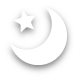 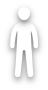 THIÊN VĂN HỌC
SINH HỌC
Nghiên cứu các thiên thể.
Nghiên  cứu về vật sống.
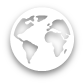 KHOA HỌC TRÁI ĐẤT
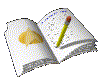 Nghiên  cứu về  cấu tạo Trái Đất 
và bầu khí quyển bao quanh nó
PHIẾU HỌC TẬP SỐ 2
Sinh học
Con hãy tìm thêm ví dụ về hiện tượng tự nhiên liên quan tới :
V
Hóa học
Vật lý học
KHOA HỌC TỰ NHIÊN VỚI CÔNG NGHỆ VÀ ĐỜI SỐNG
IV
Dựa vào Hình 1.2, hãy so sánh các phương tiện mà con người sử dụng trong một số lĩnh vực của đời sống khi khoa học và công nghệ còn chưa phát triển và hiện nay
Thông tin liên lạc
Khi khoa học và công nghệ chưa phát triển
Hiện nay
Khi khoa học và công nghệ chưa phát triển
Sản xuất
Hiện nay
Khi khoa học và công nghệ chưa phát triển
Giao thông vận tải
Hiện nay
Giao thông vận tải
Khi khoa học và công nghệ chưa phát triển
Hiện nay
Thông tin
Con hãy tìm thêm ví dụ so sánh giữa xưa và nay về
V
Giao thông
Sản xuất
KHOA HỌC TỰ NHIÊN VỚI CÔNG NGHỆ VÀ ĐỜI SỐNG
IV
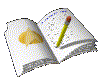 Các thành tựu của khoa học được áp dụng vào công nghệ, để chế tạo các phương tiện phục vụ cho đời sống con người
KHOA HỌC TỰ NHIÊN VỚI CÔNG NGHỆ VÀ ĐỜI SỐNG
IV
Các thành tựu của khoa học được áp dụng vào công nghệ, để chế tạo các phương tiện phục vụ cho đời sống.
Chỉ ra những lợi ích và tác hại của ứng dụng khoa học tự nhiên trong Hình 1.3 đối với con người và môi trường sống.
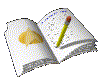 Ứng dụng của khoa học tự nhiên cũng có thể gây hại tới môi trường tự nhiên và con người nếu không đúng phương pháp, đúng mục đích.
Thông tin một số nhà nghiên cứu khoa học ở nước ta:
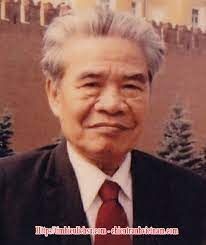 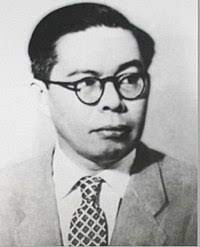 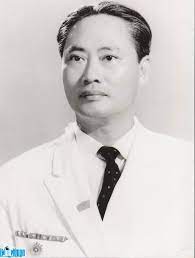 GS. Trần Đại Nghĩa
(Phạm Quang Lễ)
KHKT Quân Sự
Nghiên cứu chế tạo vũ khí
GS. Tạ Quang Bửu
KHKT Quân Sự
Kỹ thuật rà phá bom mìn trong chiến tranh
GS. Tôn Thất Tùng
Bác Sĩ phẫu thuật
Lĩnh vực nghiên cứu về gan
Thông tin một số nhà nghiên cứu khoa học ở nước ta:
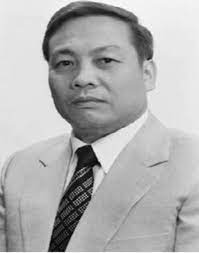 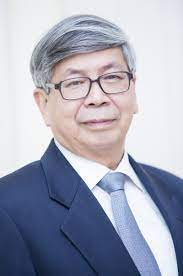 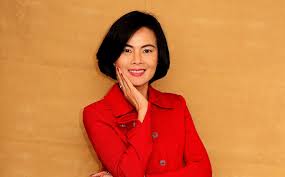 GS. Nguyễn Văn Hiệu
Nhà Vật Lí
Lý thuyết chất rắn , trường lượng tử
GS. Đặng Vũ Minh
Nhà Hóa học 
Công nghệ nguyên tố hiếm và hóa học
GS. Nguyễn Thục Quyên
Nhà Vật Lí
Điện tử hữu cơ: Quang điện , pin mặt trời…
Thông tin một số nhà nghiên cứu khoa học trên thế giới:
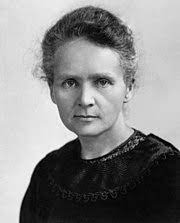 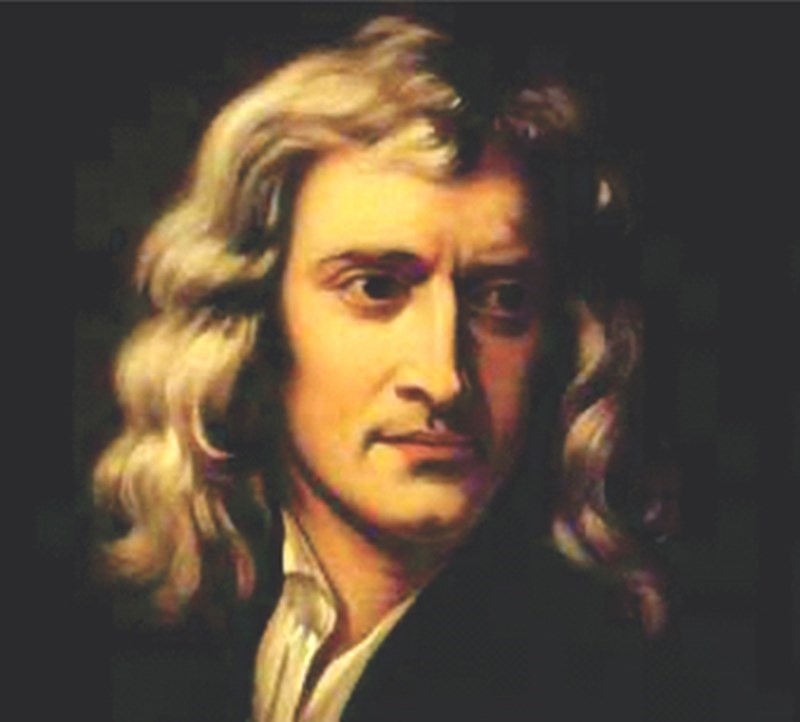 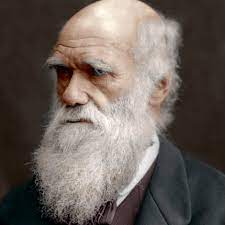 Isaac Newton
Nhà Vật Lí, thiên văn học, triết học tự nhiên, toán học
Vạn vật hấp dẫn và 3 định luật Newton
Darwin
Nhà khoa học sinh vật
Lý thuyết chọn lọc
Marie – Curie
Nhà khoa học hóa
Lý thuyết phóng xạ
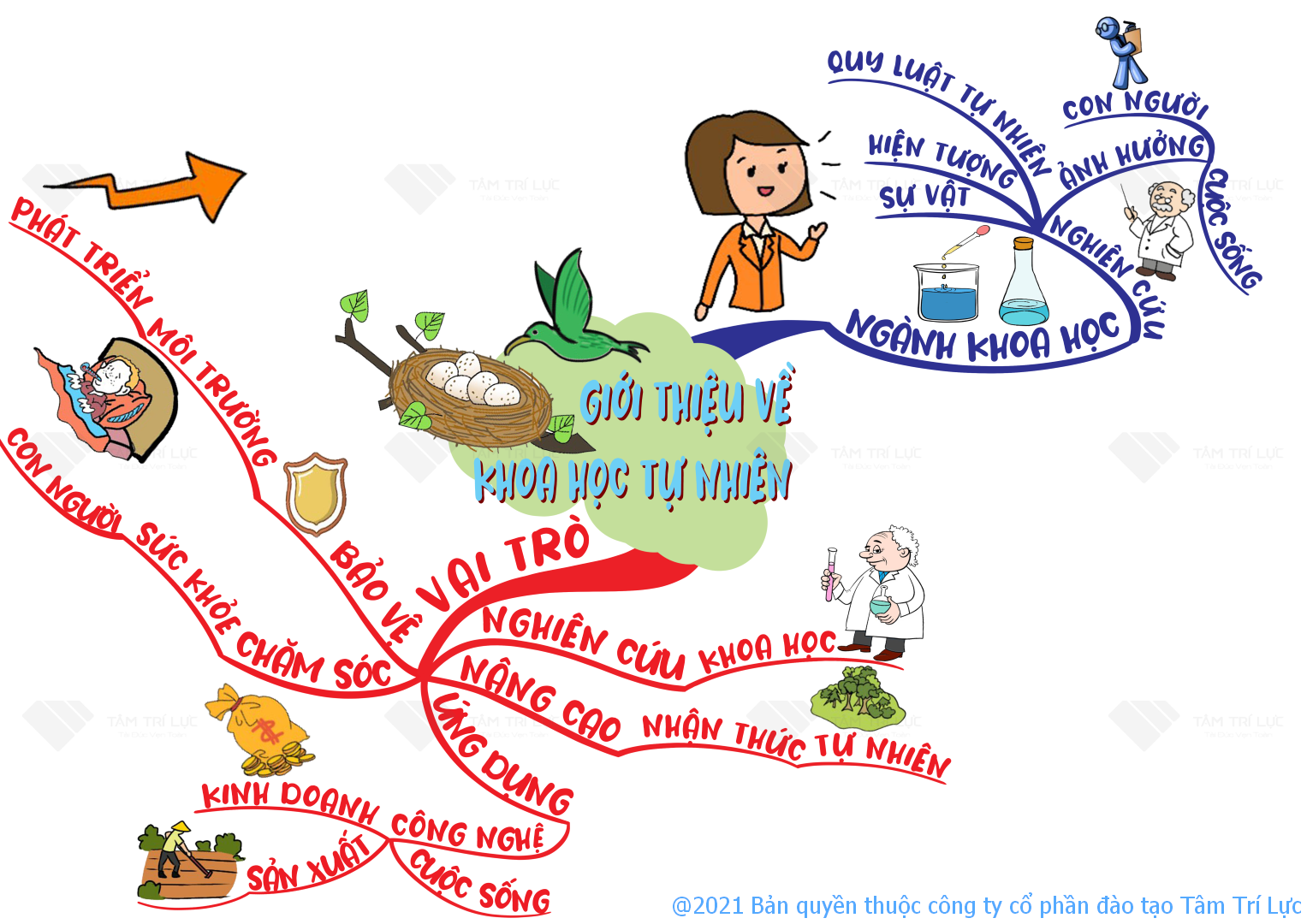 BÀI TẬP VỀ NHÀ
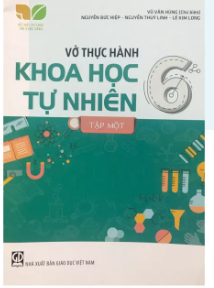 Bài 1: GIỚI THIỆU VỀ KHOA HỌC TỰ NHIÊN
Tiết 2: 1.3 ; 1.4 ; 1.5 ; 1.6    ( trang 8+9+10+11)